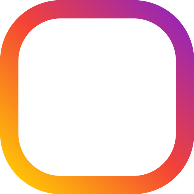 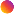 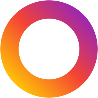 This is starter.pptx file.
User Tutorial
Create a Video Stories for Instagram
Copy a slide from Instagram Stories.pptx
Paste in starter.pptx file
Replace the photo
Delete this slide
Export as Video. Done